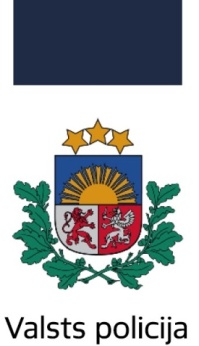 CEĻU SATIKSMES NEGADĪJUMU UN CEĻU SATIKSMES NOTEIKUMU PĀRKĀPUMU STATISTIKA LATVIJĀ 
-2023-
VALSTS POLICIJAS 
GALVENĀS KĀRTĪBAS POLICIJAS PĀRVALDES
REAĢĒŠANAS PĀRVALDES  
PRIEKŠNIEKS

Juris Jančevskis
CEĻU SATIKSMES DROŠĪBAS PADOMES SĒDE
07.03.2024.
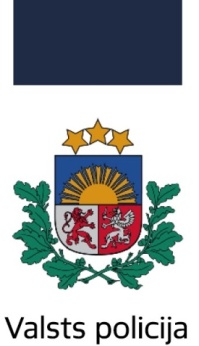 CEĻU SATIKSMES NEGADĪJUMU SKAITS, KAS REĢISTRĒTI VALSTS POLICIJĀ2021.-2023.GADĀ
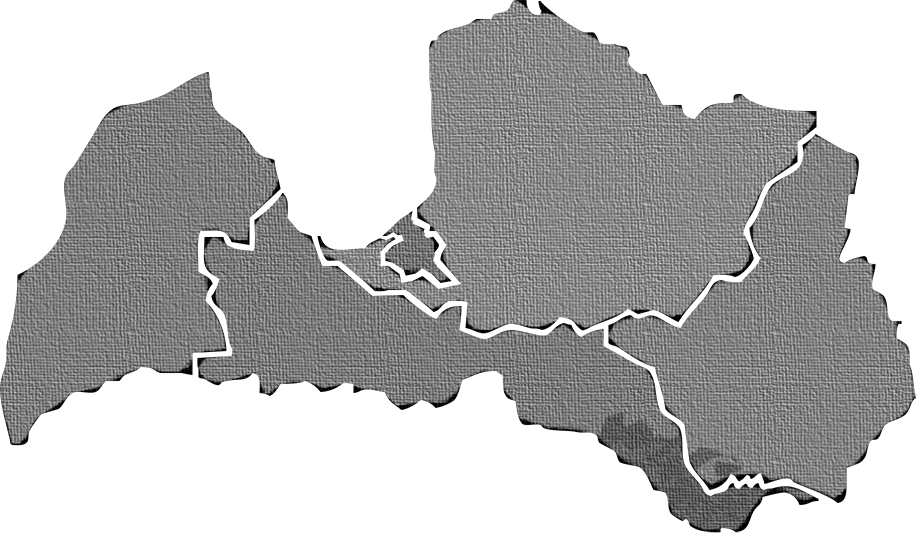 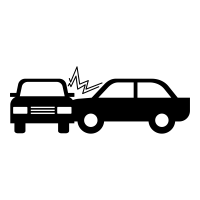 2
CEĻU SATIKSMES DROŠĪBAS PADOMES SĒDE
07.03.2024.
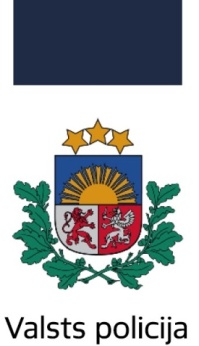 CEĻU SATIKSMES NEGADĪJUMOS IEVAINOTO, SMAGI IEVAINOTO UN BOJĀ GĀJUŠO SKAITS2021.-2023.GADĀ
3
CEĻU SATIKSMES DROŠĪBAS PADOMES SĒDE
07.03.2024.
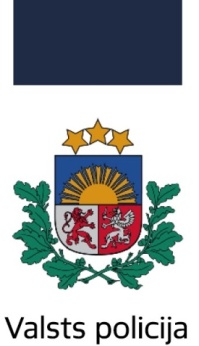 CEĻU SATIKSMES NEGADĪJUMOS BOJĀ GĀJUŠO  SKAITS PĒC STATUSA- 2023 -
4
CEĻU SATIKSMES DROŠĪBAS PADOMES SĒDE
07.03.2024.
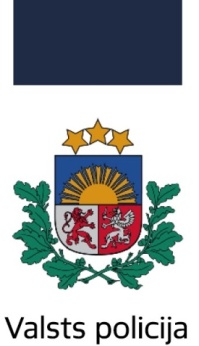 CEĻU SATIKSMES NEGADĪJUMOS, KUROS IR BOJĀ GĀJUŠIE, IESAISTĪTĀ TRANSPORTLĪDZEKĻA VEIDS- 2023 -
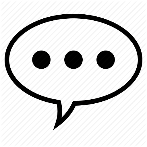 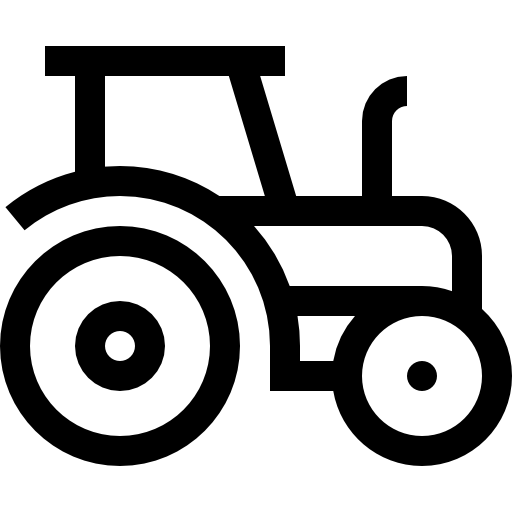 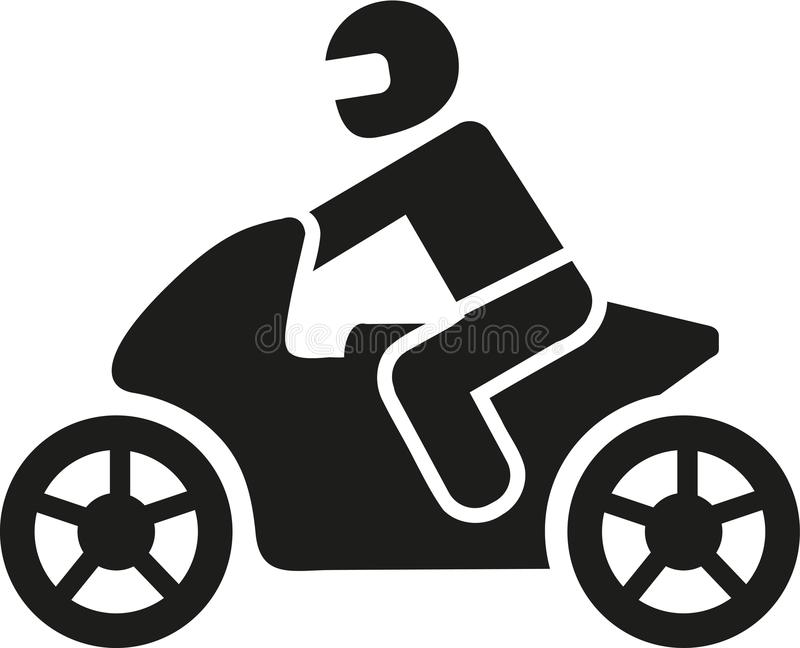 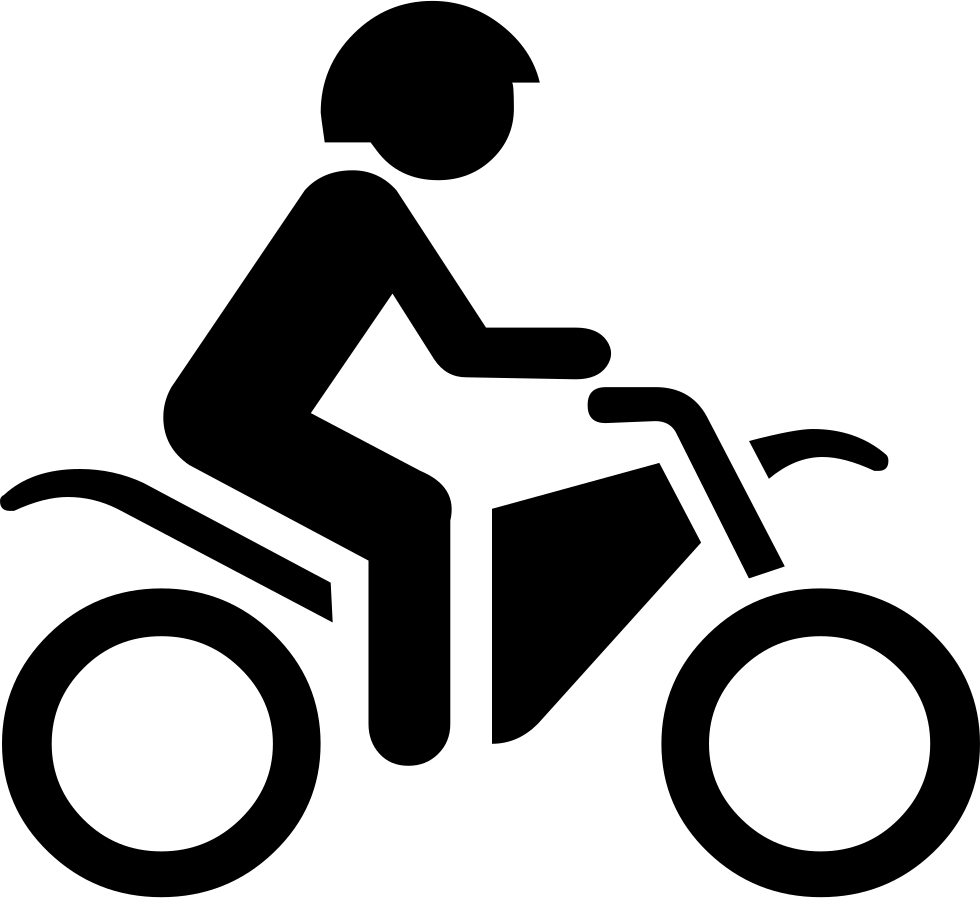 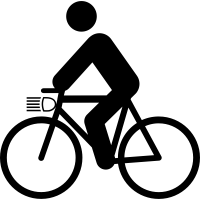 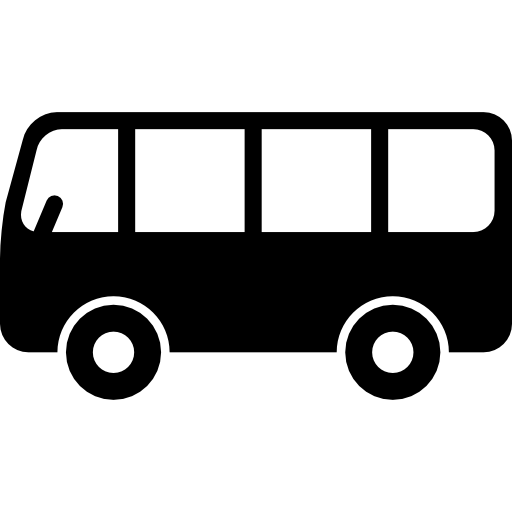 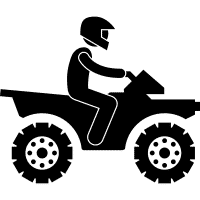 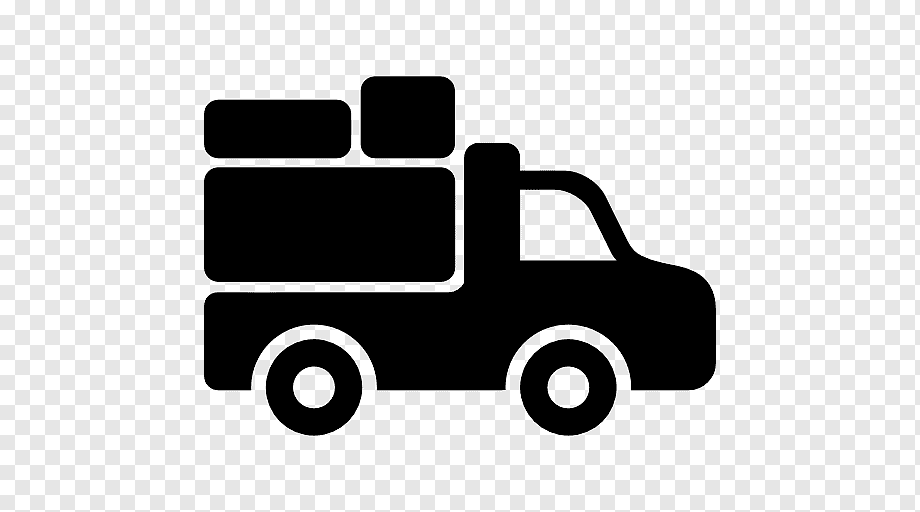 5
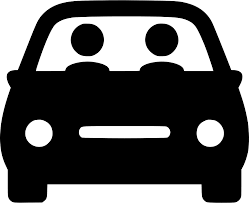 CEĻU SATIKSMES DROŠĪBAS PADOMES SĒDE
07.03.2024.
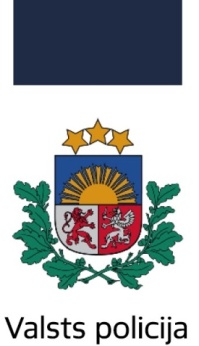 CEĻU SATIKSMES NEGADĪJUMOS BOJĀ GĀJUŠO  SKAITS PĒC CSNg VEIDA- 2023 -
6
CEĻU SATIKSMES DROŠĪBAS PADOMES SĒDE
07.03.2024.
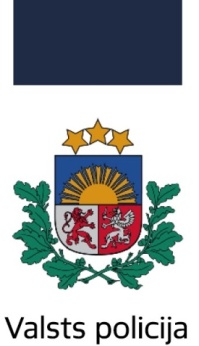 CEĻU SATIKSMES NEGADĪJUMI, KUROS IR BOJĀ GĀJUŠIE SADALĪJUMS PA NEDĒĻAS DIENĀM2021.-2023.GADĀ
7
CEĻU SATIKSMES DROŠĪBAS PADOMES SĒDE
07.03.2024.
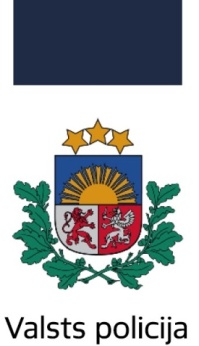 CEĻU SATIKSMES NEGADĪJUMI, KUROS IR BOJĀ GĀJUŠIE SADALĪJUMS PA DIENNAKTS STUNDĀM2021.-2023.GADĀ
8
CEĻU SATIKSMES DROŠĪBAS PADOMES SĒDE
07.03.2024.
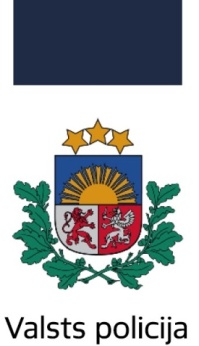 CEĻU SATIKSMES NEGADĪJUMOS IESAISTĪTI VADĪTĀJI REIBUMĀ 2021.-2023.GADĀ
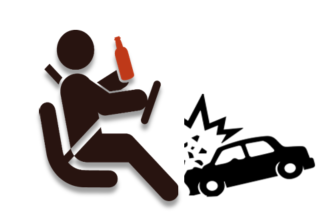 9
CEĻU SATIKSMES DROŠĪBAS PADOMES SĒDE
07.03.2024.
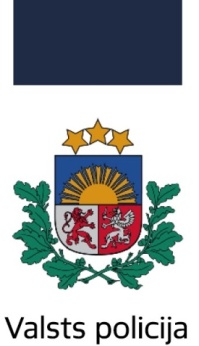 KOPĒJAIS ADMINISTRATĪVO PĀRKĀPUMU SKAITS CEĻU SATIKSMĒ2021.-2023. GADĀ
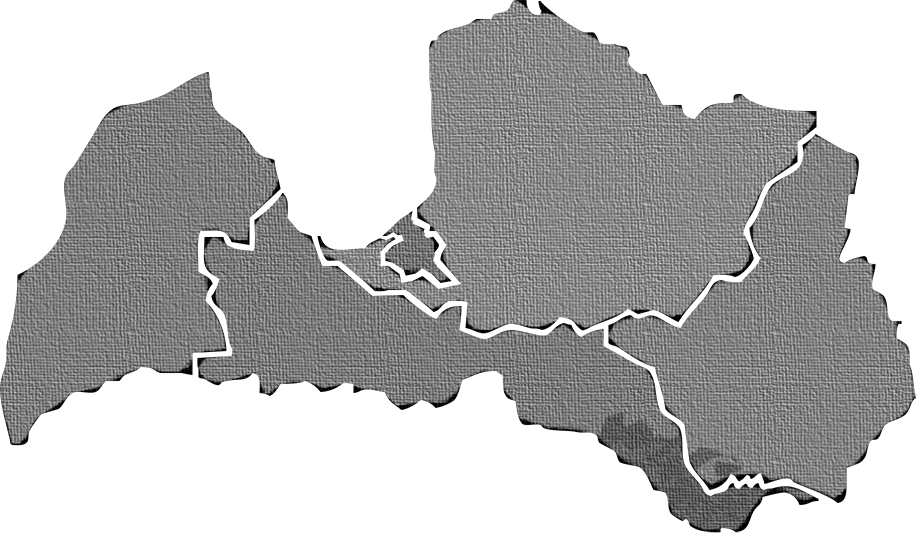 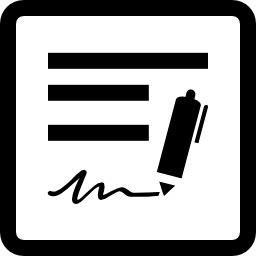 10
CEĻU SATIKSMES DROŠĪBAS PADOMES SĒDE
07.03.2024.
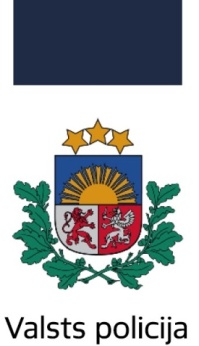 KONSTATĒTO PĀRKĀPUMU SKAITS 2021. – 2023.GADĀ
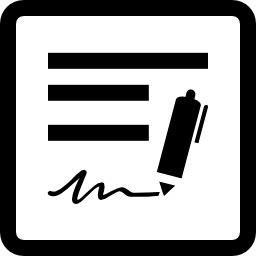 No 2022.gada 25.nov. Kriminālatbildība
11
CEĻU SATIKSMES DROŠĪBAS PADOMES SĒDE
07.03.2024.
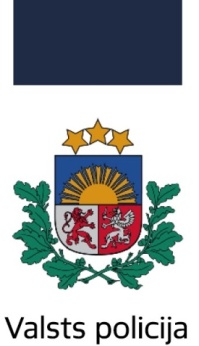 ATĻAUTĀ BRAUKŠANAS ĀTRUMA PĀRKĀPUMI (CSL 55.PANTA 1.-26.DAĻA) - 2023 -
līdz 10 km/h
vairāk par 60 km/h
11-20 km/h
31-40
km/h
41-50
km/h
21-30
km/h
51-60
km/h
12
CEĻU SATIKSMES DROŠĪBAS PADOMES SĒDE
07.03.2024.
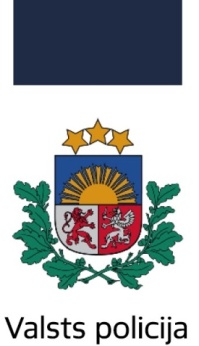 KONSTATĒTO PĀRKĀPUMU SKAITS 2021. – 2023.GADĀ
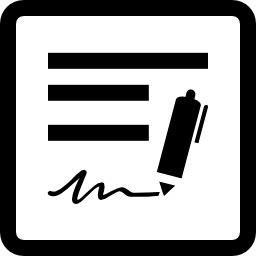 13
CEĻU SATIKSMES DROŠĪBAS PADOMES SĒDE
07.03.2024.
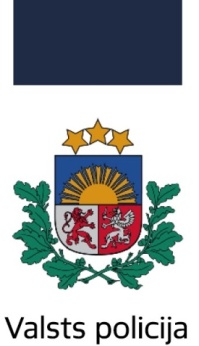 Transportlīdzekļa vadīšana ALKOHOLA reibumā
2021.- 2023. gadā
PROCESI PAR BRAUKŠANU REIBUMĀ
3534+1857
=5391
2021
2429+1968
=4397
2022
899+2514
=3413
2023
14
CEĻU SATIKSMES DROŠĪBAS PADOMES SĒDE
07.03.2024.
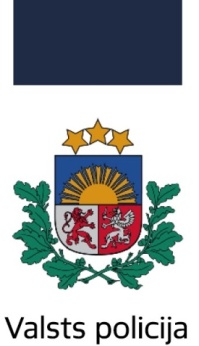 TRANSPORTLĪDZEKĻU SKAITS KONFISKĀCIJAI UN PĒC PIEDZENAMĀS VĒRTĪBAS 2021.- 2023. gadā
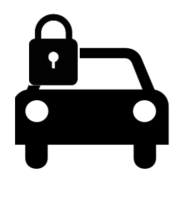 15
CEĻU SATIKSMES DROŠĪBAS PADOMES SĒDE
07.03.2024.
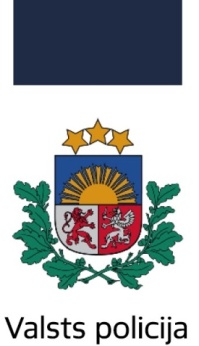 ATĻAUTĀ BRAUKŠANAS ĀTRUMA PĀRKĀPUMI, KAS FIKSĒTI NEAPTUROT TRANSPORTLĪDZEKLI - 2023 -
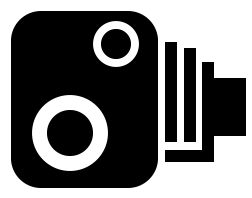 16
CEĻU SATIKSMES DROŠĪBAS PADOMES SĒDE
07.03.2024.
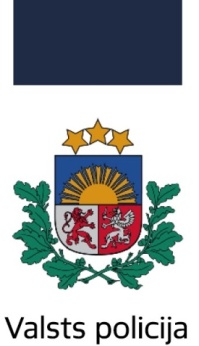 NETRAFARĒTĀS POLICIJAS AUTOMAŠĪNAS AR 360 GRĀDU KAMERU FIKSĒTIE CSN PĀRKĀPUMI- 2023-
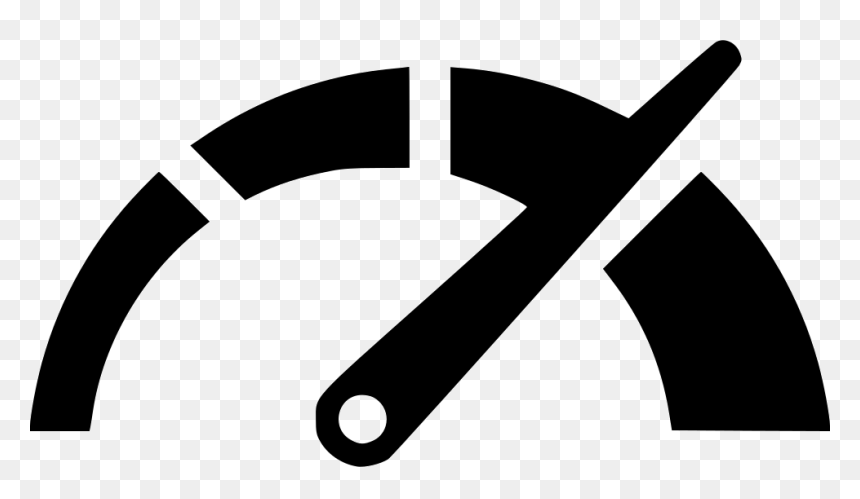 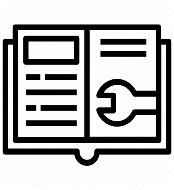 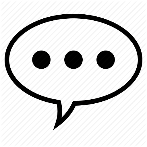 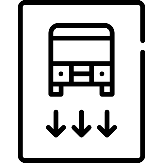 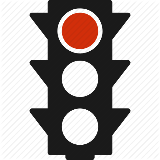 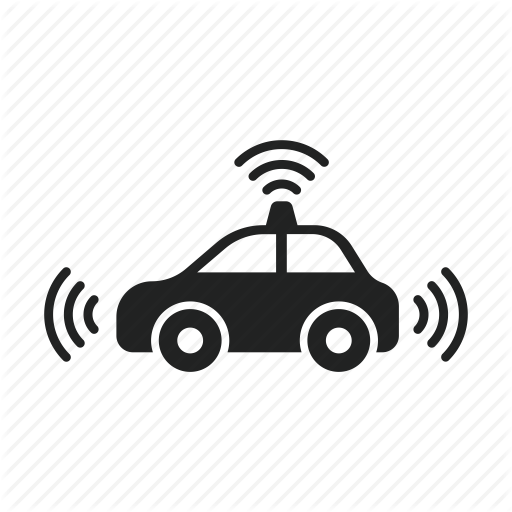 17
CEĻU SATIKSMES DROŠĪBAS PADOMES SĒDE
07.03.2024.
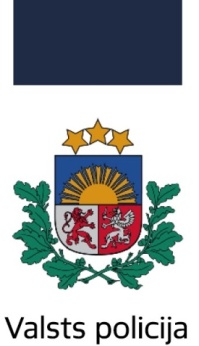 VIDĒJĀ ĀTRUMA KONTROLES SISTĒMAS PIEŅEMTO LĒMUMU SKAITS NO 14.08.2023. – 31.12.2023.
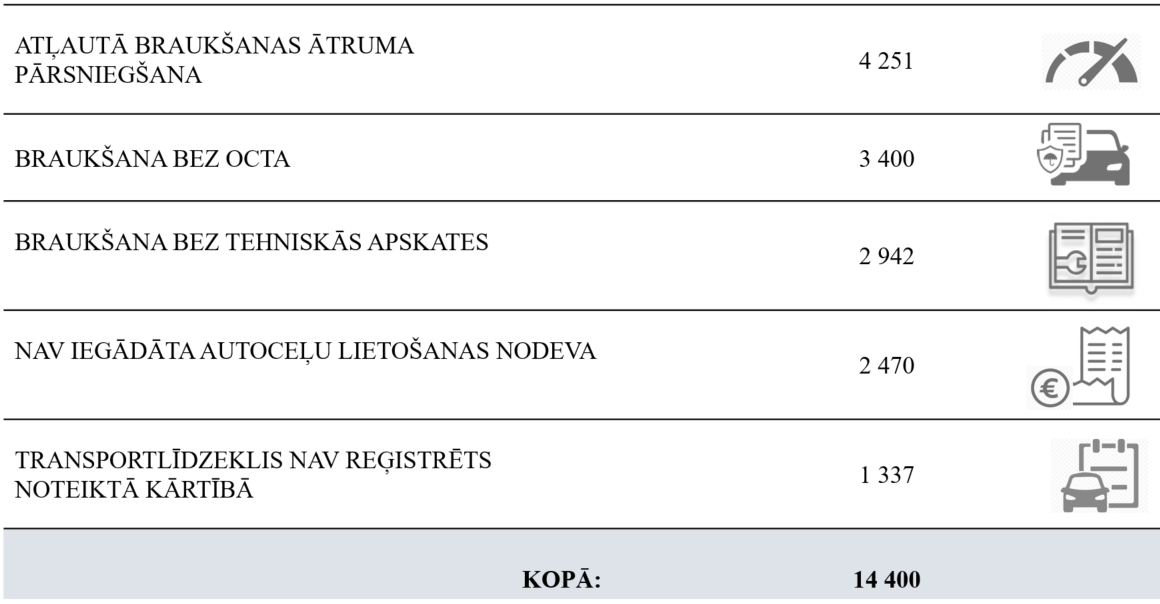 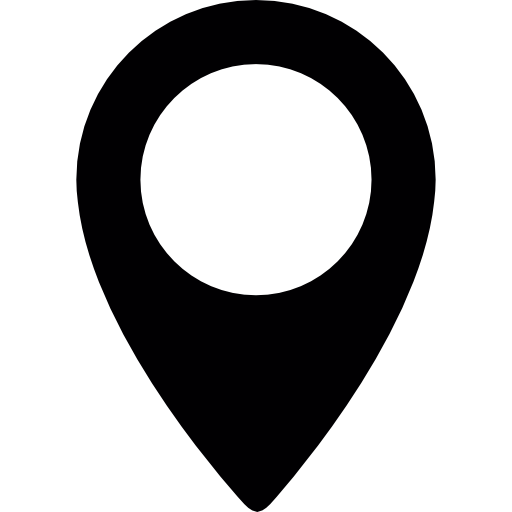 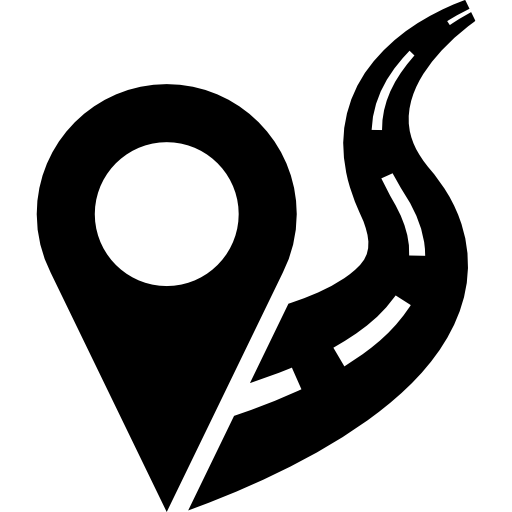 18
CEĻU SATIKSMES DROŠĪBAS PADOMES SĒDE
07.03.2024.
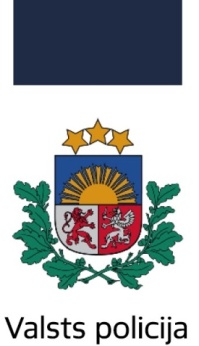 PLĀNOTO PRIORITĀŠU IZPILDES REZULTĀTS - 2023 -
Vidējā ātruma kontroles sistēmas ieviešana;

Administratīvās atbildības ieviešana par tāda TL izmantošanu satiksmē, kura trokšņa radītais troksnis pārsniedz normatīvajos aktos noteikto;

Administratīvās atbildības soda apmēra paaugstināšana par rupjākiem elektroskrejriteņu vadītāju pārkāpumiem.
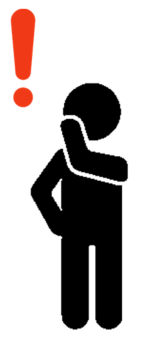 19
CEĻU SATIKSMES DROŠĪBAS PADOMES SĒDE
07.03.2024.
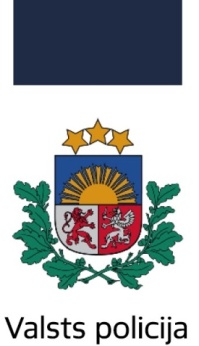 PALDIES PAR UZMANĪBU!
CEĻU SATIKSMES DROŠĪBAS PADOMES SĒDE
07.03.2024.